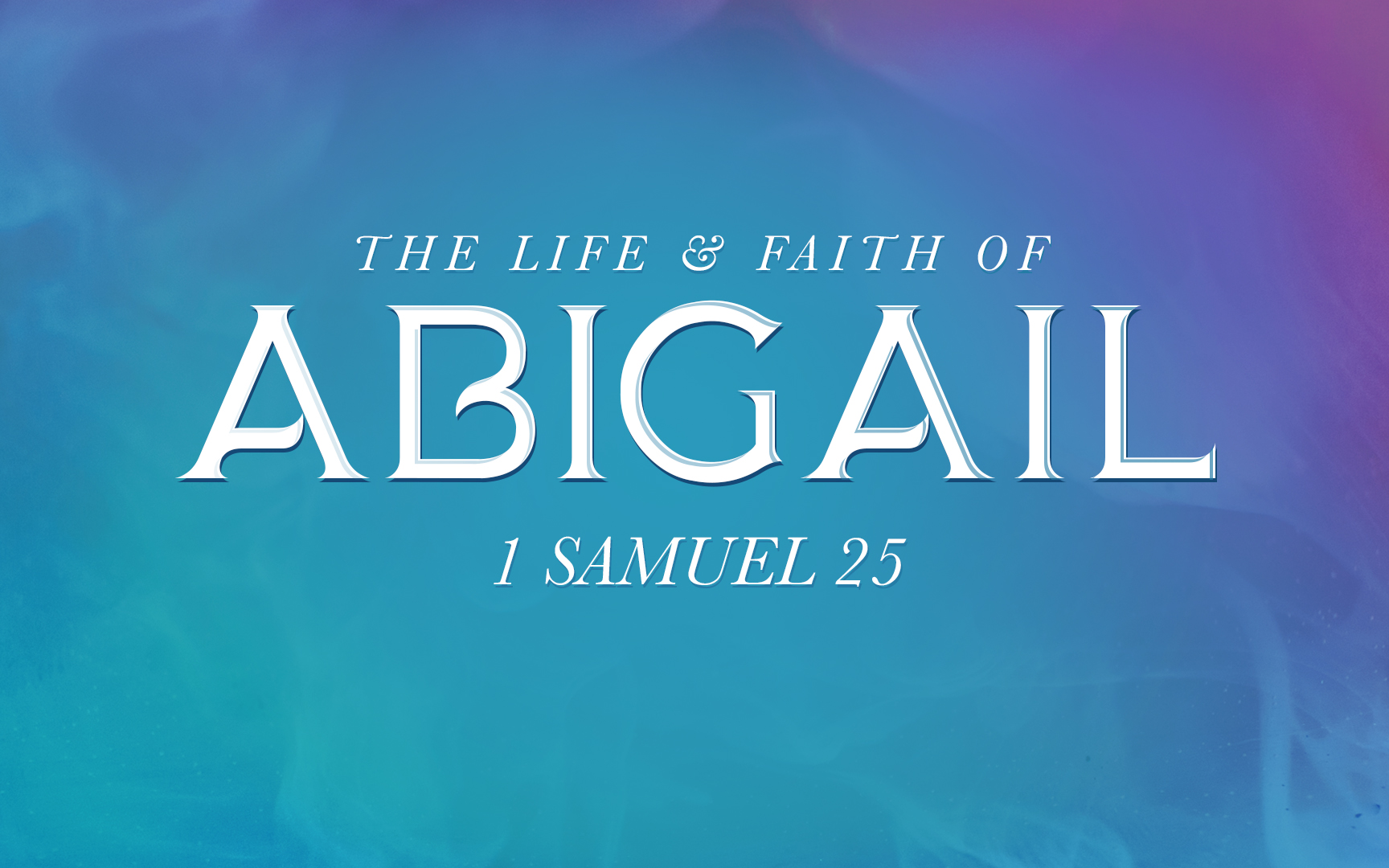 Abigail
[Speaker Notes: Aaron Sorkin is a famous screen writer in Hollywood.

He is known for finding the DEFINING moment in people’s lives.  Because in those moments we see not just their choices – but their character, what drives them, who they really love.

1 Sam 25 is the defining moment in the life of Abigail.

We know nothing about what came before and very little about what comes after.  But in this chapter we see her amazing faith and her Godly character as she makes life and death decisions to save her family.]
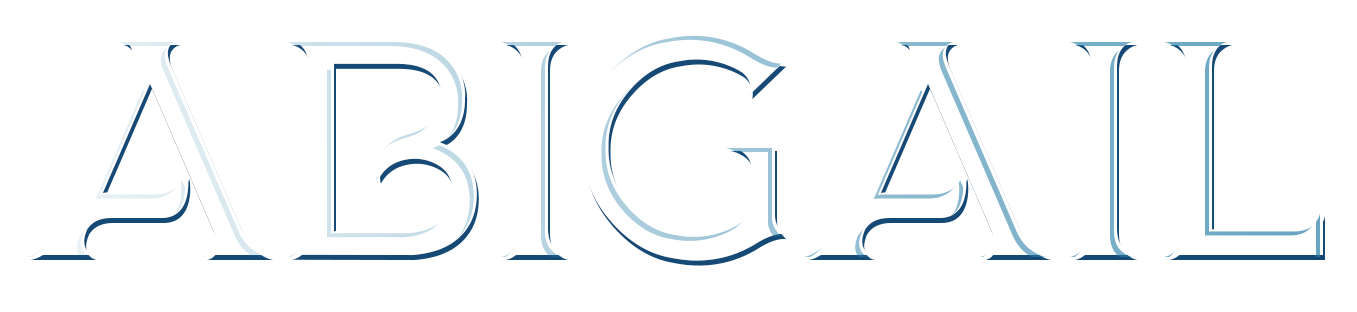 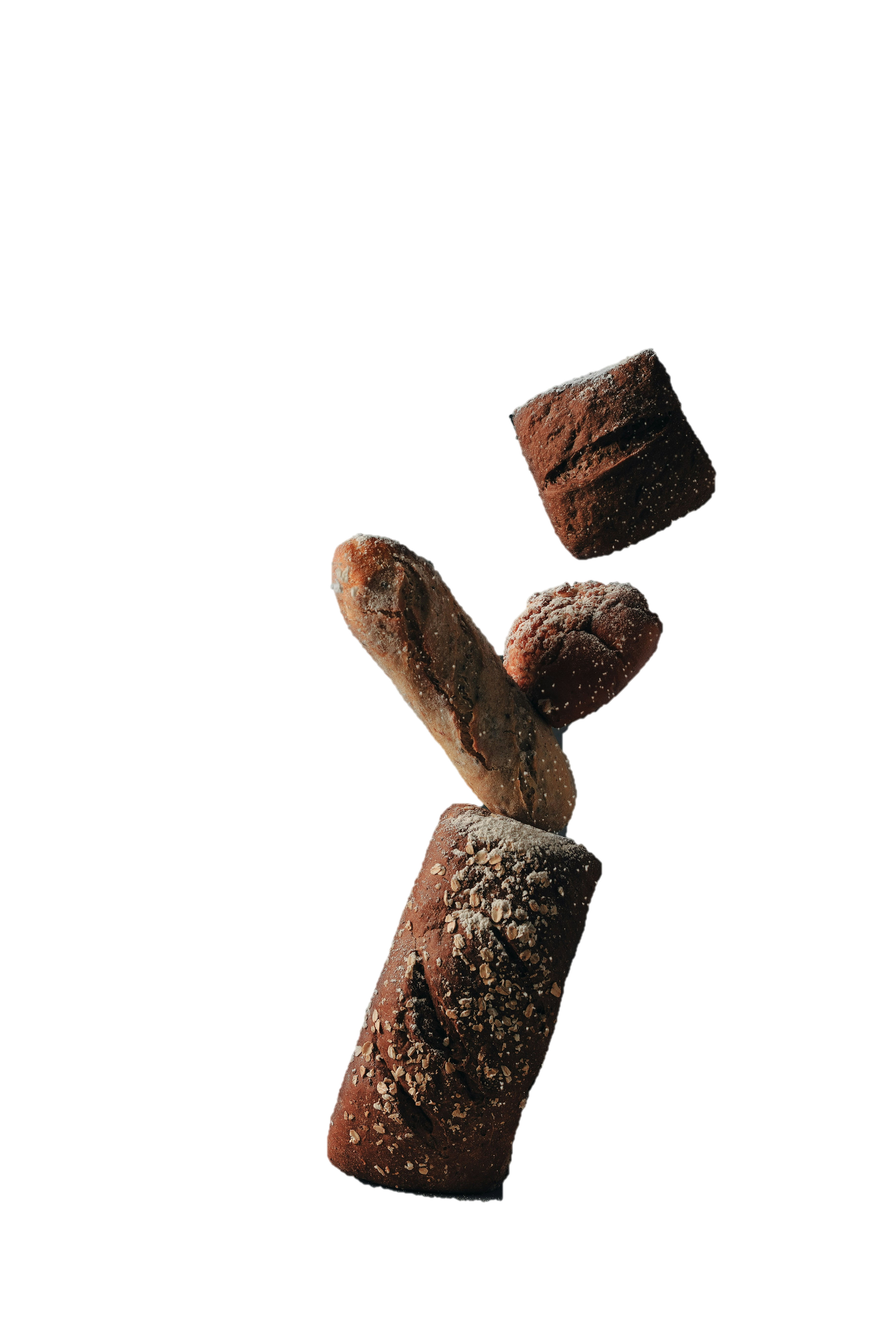 “Abigail… was intelligent and beautiful in appearance…” - 1 Samuel 25:3
“Then Abigail hurried and took two hundred loaves of bread and two jugs of wine and five sheep already prepared and five measures of roasted grain and a hundred clusters of raisins and two hundred cakes of figs, and loaded them on donkeys.” - 1 Samuel 25:18
[Speaker Notes: Her defining moment…

Spiritual & Physical Beauty are not contradictory.  This is not one vs. the other.]
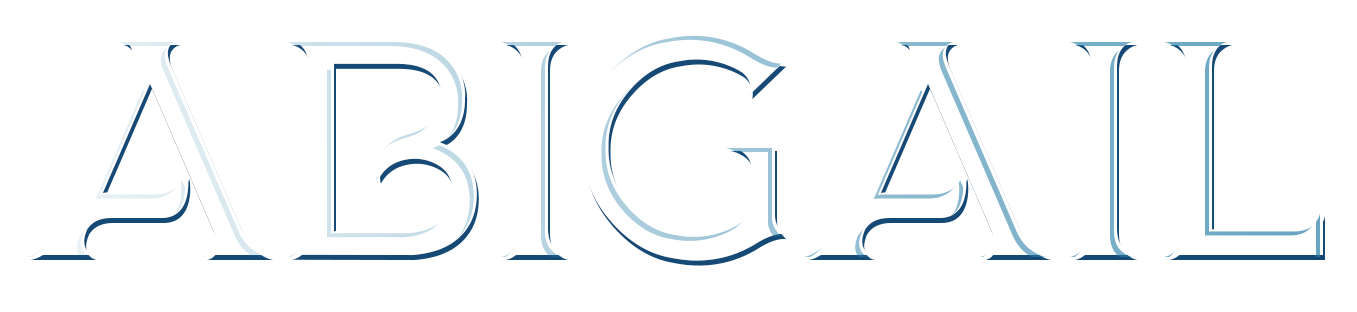 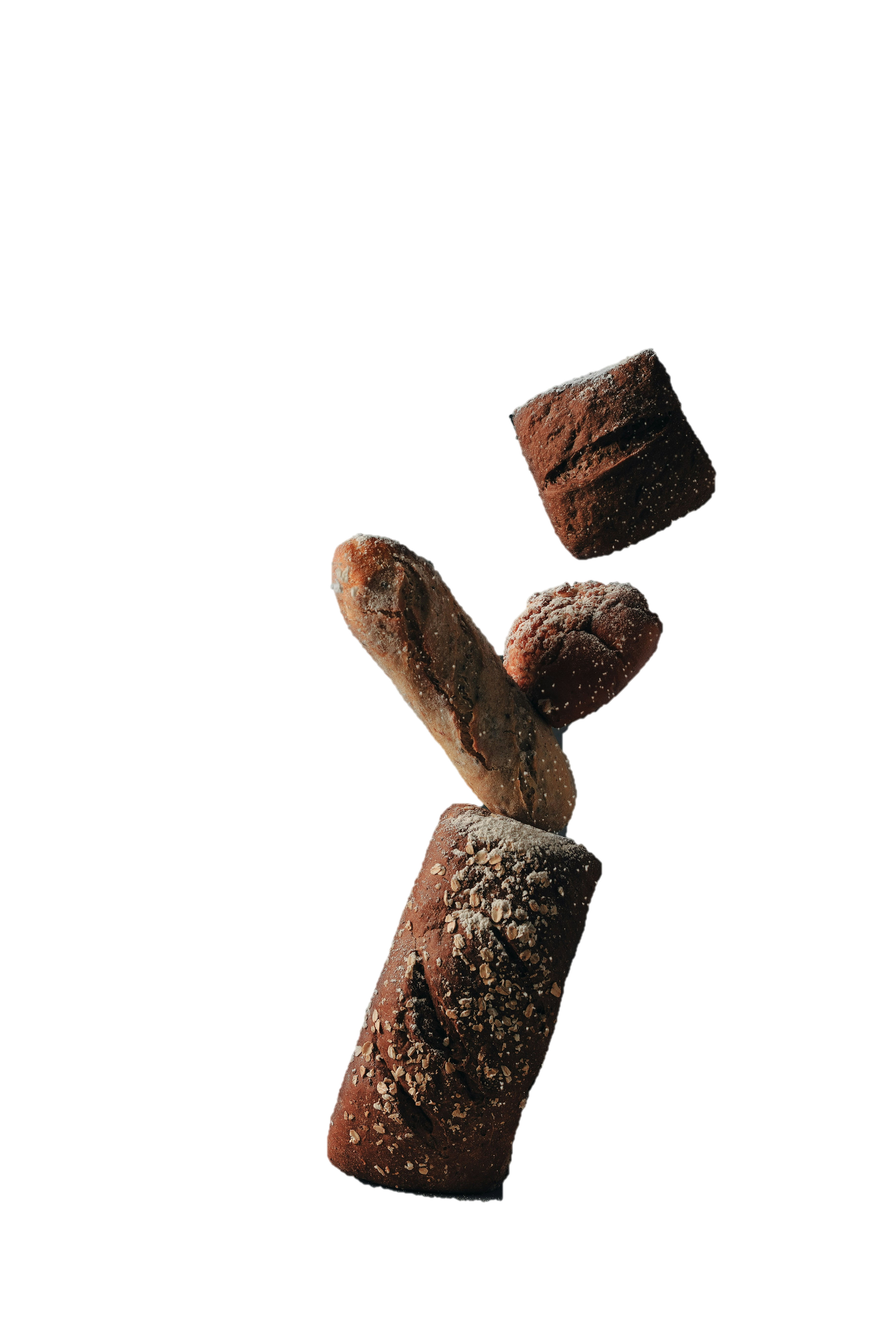 She Is Approachable (vs. 14)
She Is Quick To Respond (vs. 18)
She Is Discreet (vs. 19)
She Is A Peacemaker (vs. 24-25)
Above All: She Has Amazing Faith
[Speaker Notes: Her resume is much deeper than her wisdom and beauty…

Discreet – not everything needs to be immediately announced. Some information needs to be kept private until the right moment.

Discreet - : having or showing discernment or good judgment in conduct and especially in speech : PRUDENT]
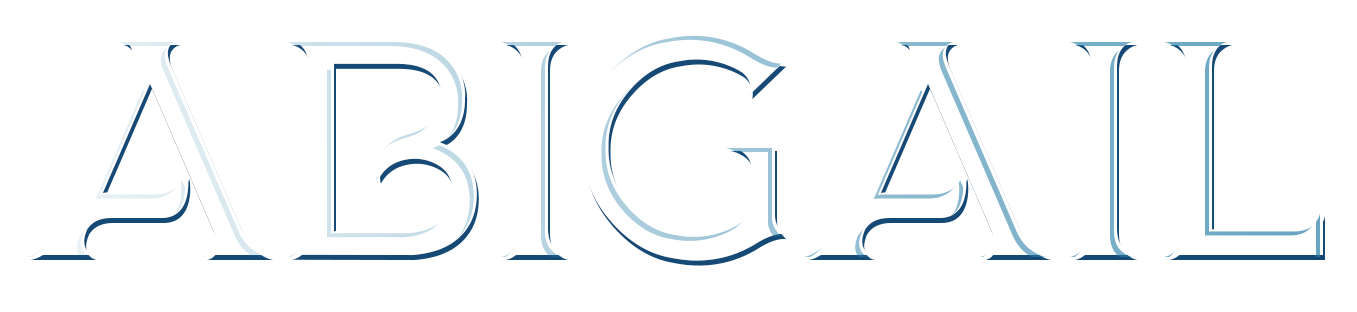 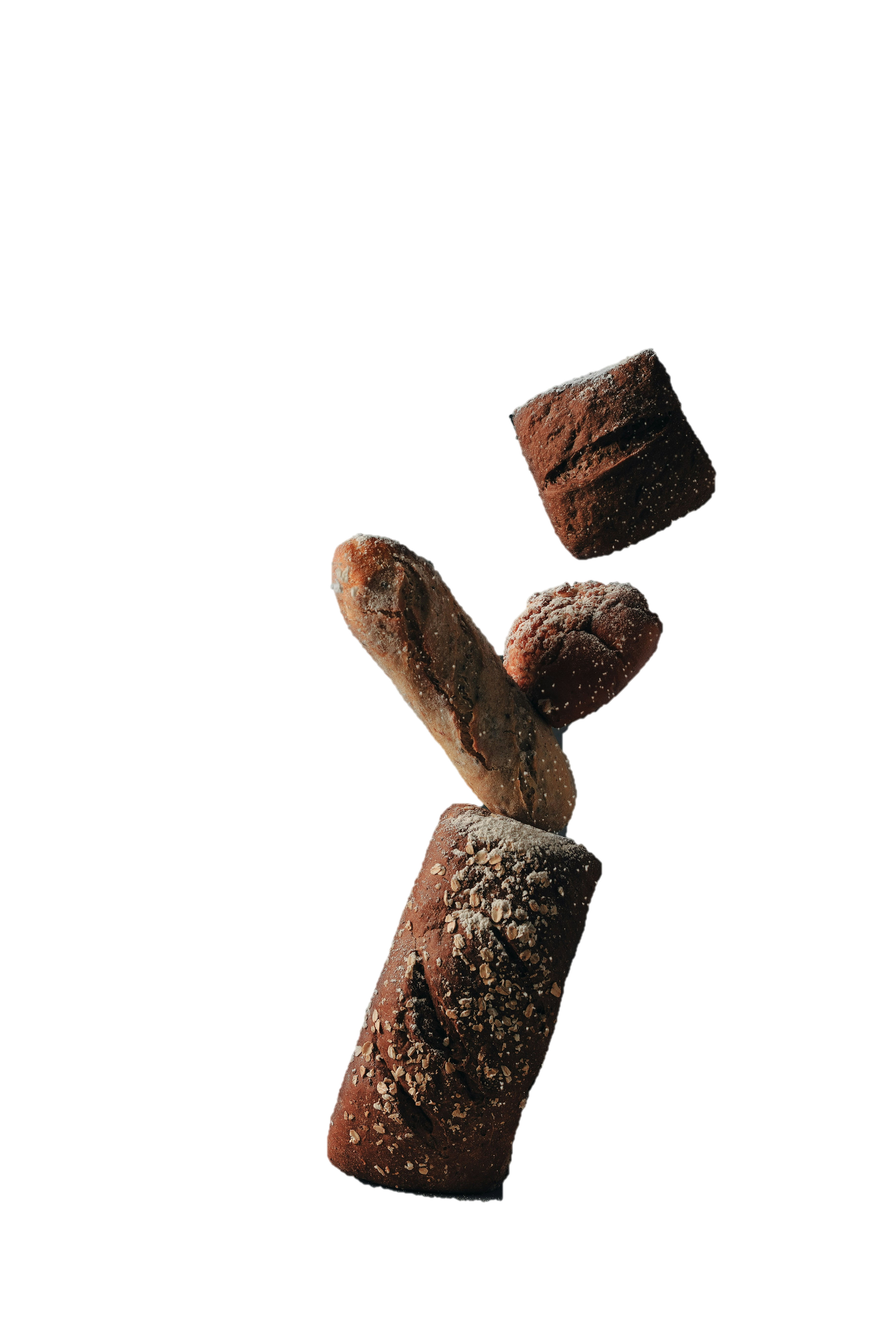 Above All: She Has Amazing Faith
“As the LORD lives...” (vs. 26)“the LORD has restrained you…” (vs. 26)
“The LORD will certainly make…battles of the LORD.” (vs. 27)
“The LORD your God” (vs. 29)
“When the LORD does…” (vs. 30)
“When the LORD deals well…” (vs 31)
[Speaker Notes: She knows God is in control…

She knows God’s providence is at work…

She knows God is going to establish a righteous king…

She knows God grants victories…

She knows God protects and preserves life of His servants…

She knows God keeps His promises

She knows God gives good gifts, and desires them to be shared…]
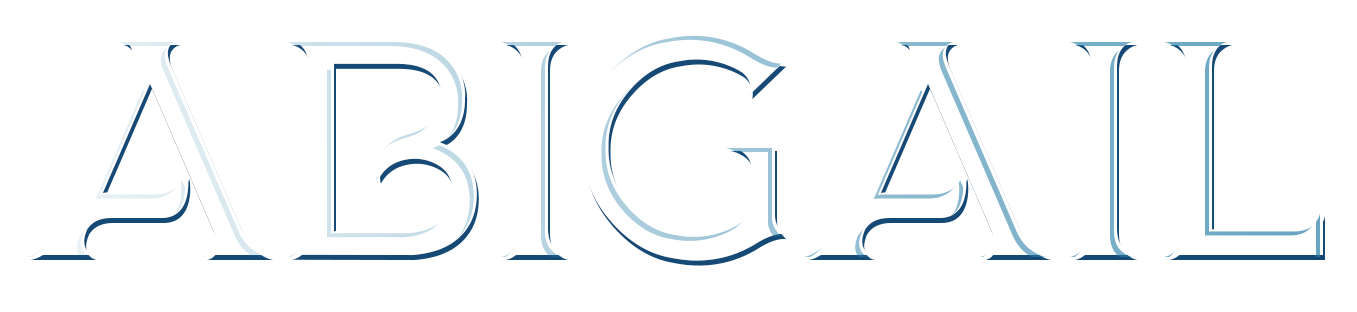 Inspires Us To Celebrate The Worth, Talents,& Courage of Faithful Women.
Inspires Us To Provide Compassion & SupportTo Women With “Worthless” Husbands.
Inspires Us To Raise Young Women Whose LivesShine With The Goodness of God.
Inspires Us To Exercise Wisdom & DiscernmentTo Bless Our Family & Friends.
1
2
4
3
1 Samuel 25:32-33
1 Samuel 25:25-27
1 Samuel 25:29-31
1 Samuel 25:3, 17b
[Speaker Notes: PRAISE:  Here is a woman, made in the image of God.  Doing her best in a terrible situation. 
Prov. 31 – we should rise up and praise the good works of women whose lives reflect God’s goodness!


WORTHELSS HUSBANDS…

Real Life is Complex.
Sad note: see her walking down the street – wealthy, beautiful, smiling…
 
What if she’s smiling because she’s glad to be away from her drunk, idiodic husband. 
What if life isn’t as perfect as her outfit.

Husbands that ignore and mistreat their wives are sinful and foolish.


WISDOM: She de-escalates a bad situation.]
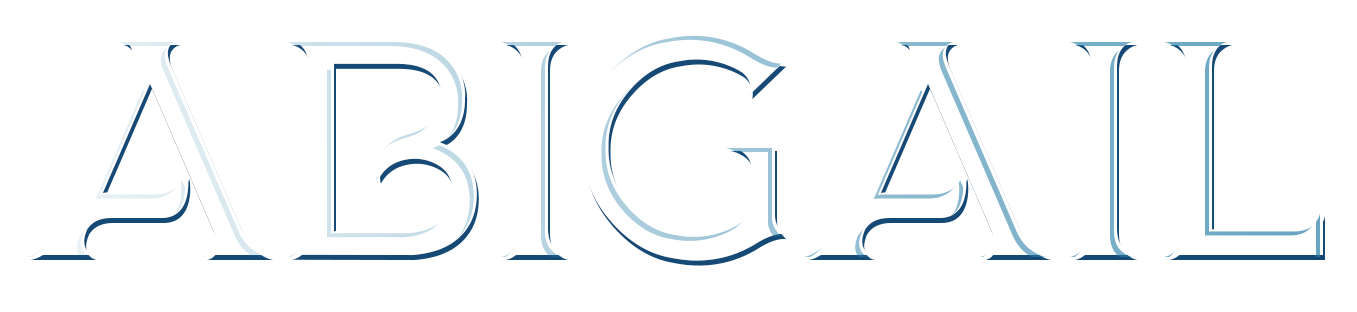 A Model For Young Women
An Amazing Alternative To Self-Centered Narratives…
Aware of Real Problems & Secure In God...
An Example of A True Friend...
Abigail Hurried... (vs. 18, 23)
[Speaker Notes: ALTERNATIVE:  They say that being a servant is a thing to rebel against, but God says being a servant is beautiful in His eyes…

A Life of Good Works > A Life of Selfish Ambition

Abigail isn’t trying to be a role-model for modern feminisms.
Abigail isn’t trying to be a role-model for helplessness.
 
She is trying to do what is RIGHT. 
She is trying to act out of LOVE.
 
Young ladies:  That’s a huge lesson.  Your aim is not to be defined by your culture or your relationships – be defined by your love of God and others.

The world is shouting – choose between respecting others and being respected – as if you can’t have and do both.  That’s ridiculous.




REAL PROBLEMS:  Know the difference between an evil man – who is selfish and foolish – and a good man who is trying to do what is right, but needs someone to help them do the right thing from time to time.

Marriage is a wonderful partnership of shared love, shared trust, shared resources.  Do learn from his life to choose your spouse wisely!!



TRUE FRIEND:  Turns us away from sin. (James 5:19-20).  In a perfect world, we would all have flawless self-control and good judgment.  But that’s not real life.  Praise God that we have friends who speak to us and calm us down and help us make wise choices!  We can view this as a burden – or like Abigail – view this as an act of love.


HURRIED:  Invitation:  vs. 18 and vs. 23 – when she knew that people’ lives were in danger – and she knew the right decision.  She quickly did it.

For all of us tonight – Not Just the Young Ladies -  her example of doing what she knows is right – should cause us to stop delaying….]
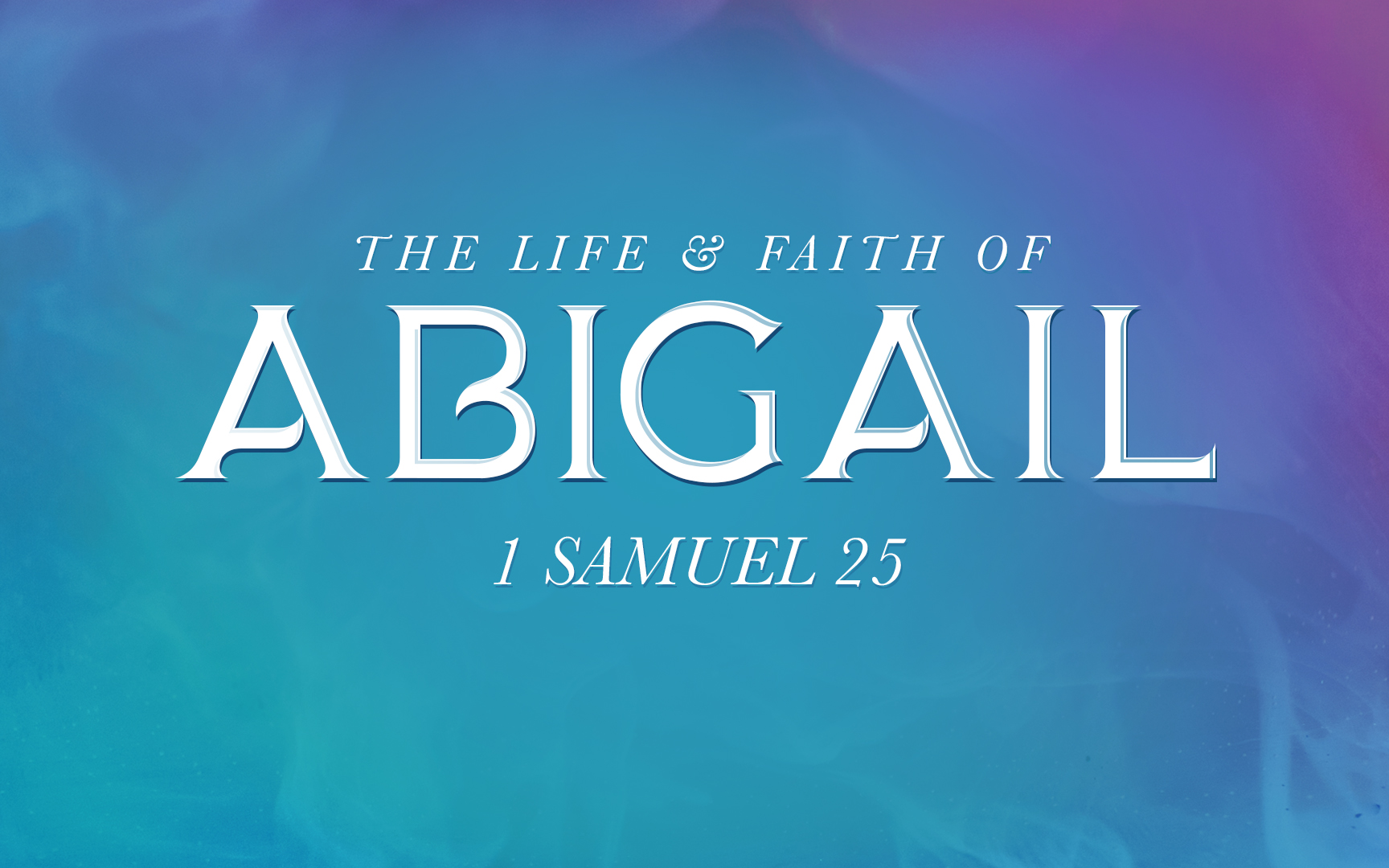 Abigail